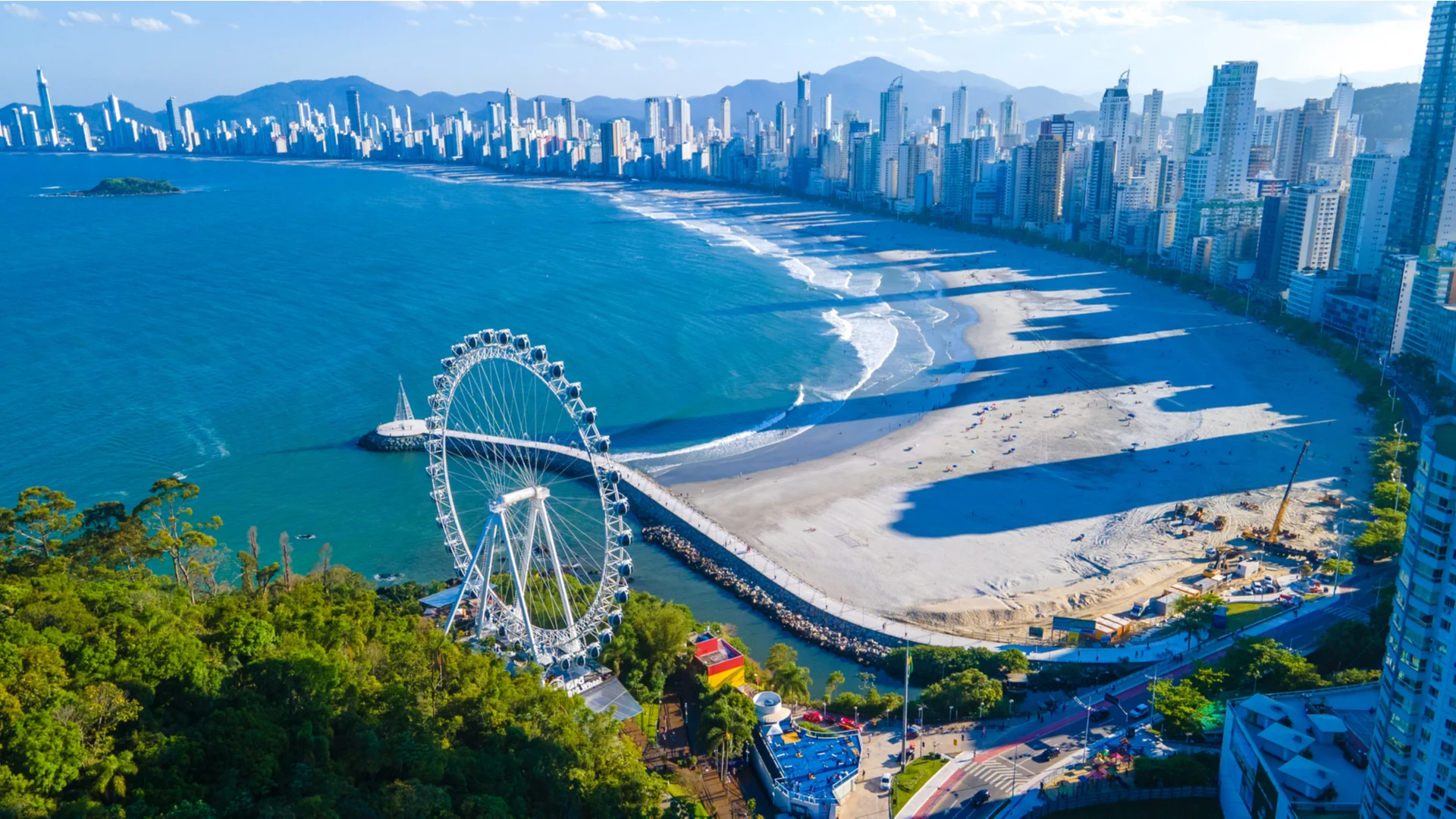 O passado brega nos espreita
7 de julho de 2024
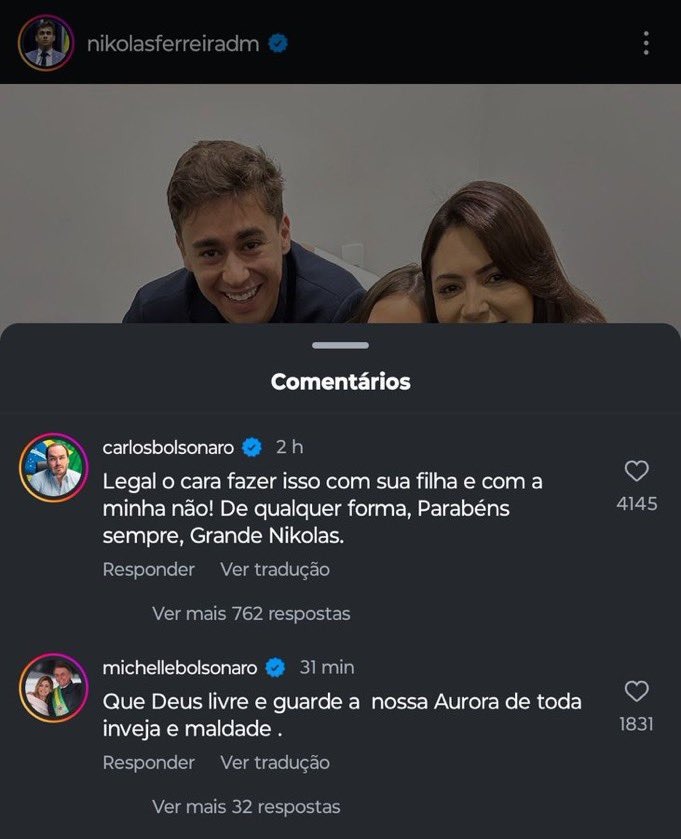 Convescote com gosto de passado em Camboriú
Bolsonaro e Milei criam um encontro extremista num balneário de gosto duvidoso: a Conferência de Ação Política Conservadora (CPAC)
Além das cenas de personalismo explícito, um climão tomou conta da família Bolsonaro por conta de uma foto de Jair com o filho de Nikolas
Convescote se deu em meio ao cerco à Bolsonaro
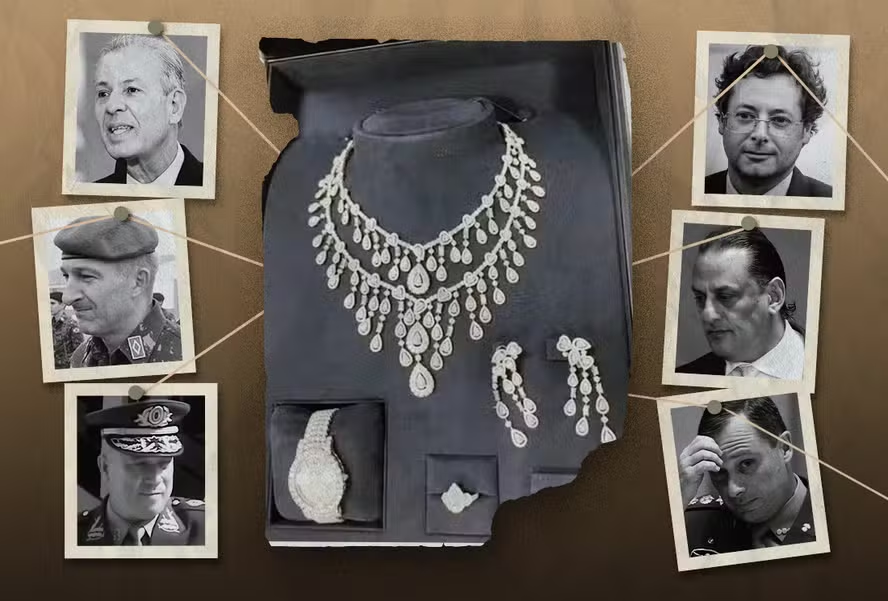 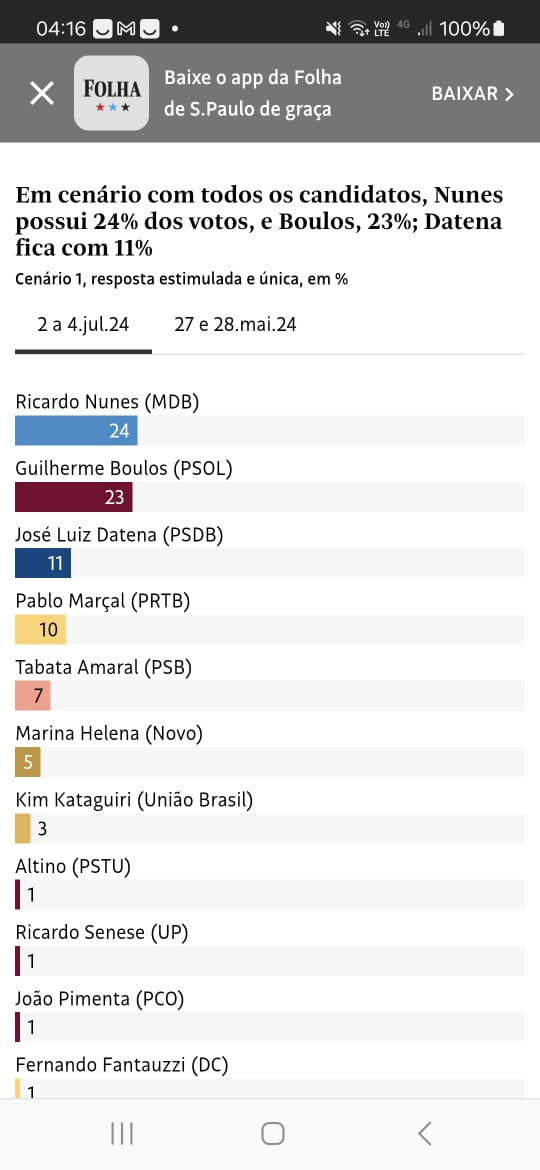 Pesquisas sobre eleições
São Paulo vai indicando polarização entre Boulos e Nunes, com importante presença de Lula e Tarcísio
No Rio de Janeiro, Salvador e Recife, a reeleição parece certa
Belo Horizonte apresenta tendência conservadora
Porto Alegre tem empate técnico entre Sebastião Melo (MDB) e Maria do Rosário (PT)
Eleições na França
O Brasil mudou muito neste século... Para melhor?